การประชุมคณะกรรมการ
ประสานงานสาธารณสุขระดับจังหวัด
  ครั้งที่ 9/2565  วันที่ 3 ต.ค. 2565
ณ ห้องประชุมฑิฆัมพร
สำนักงานสาธารณสุขจังหวัดสงขลา
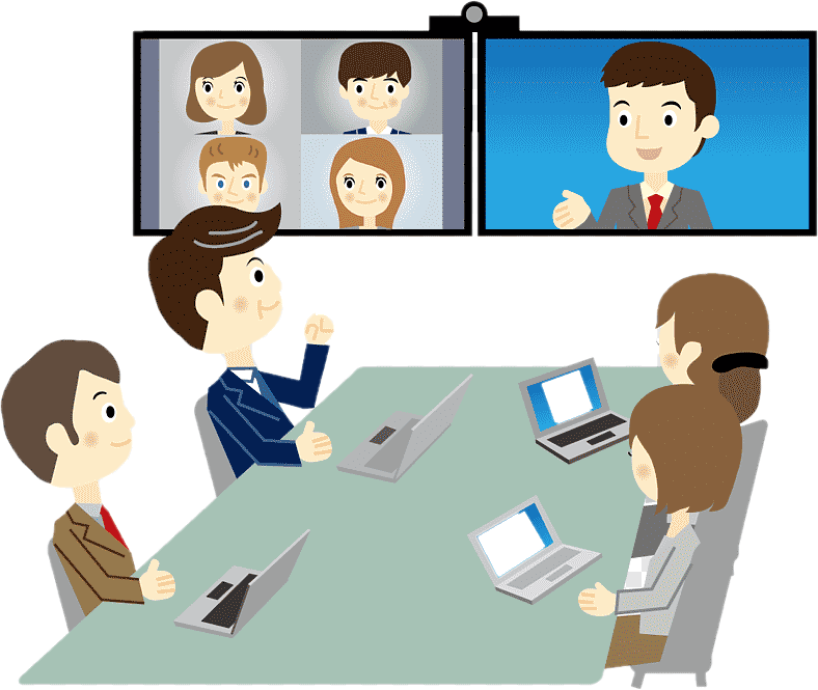 CHRO จังหวัดสงขลา   .
การเลื่อนระดับ
ความก้าวหน้าการบริหารตำแหน่งว่าง
การเลื่อนระดับ
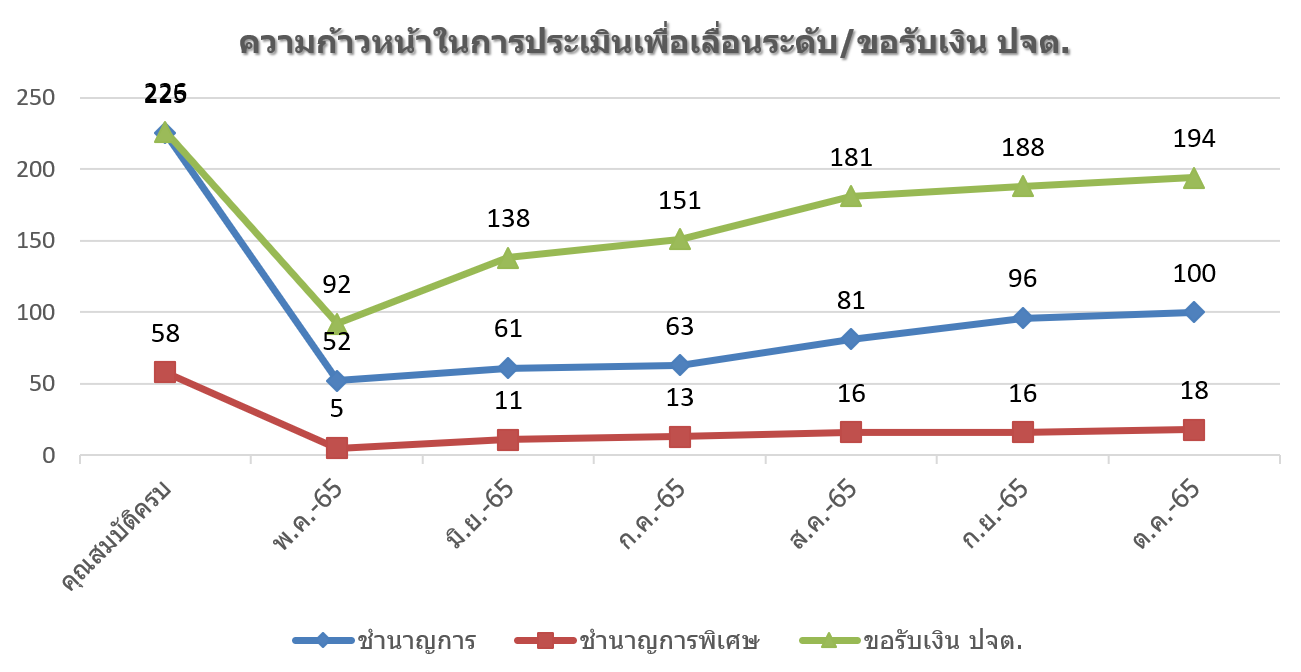 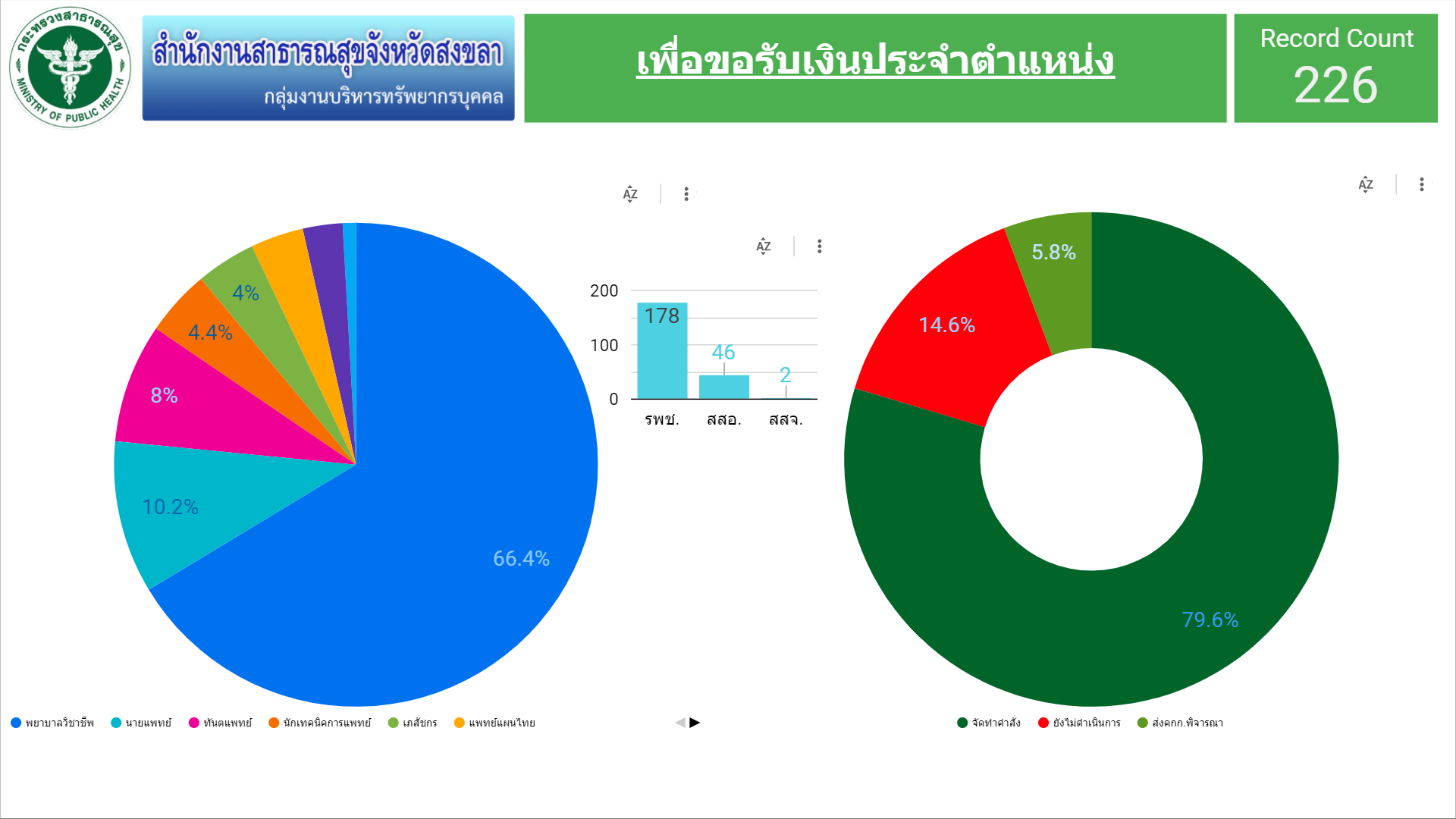 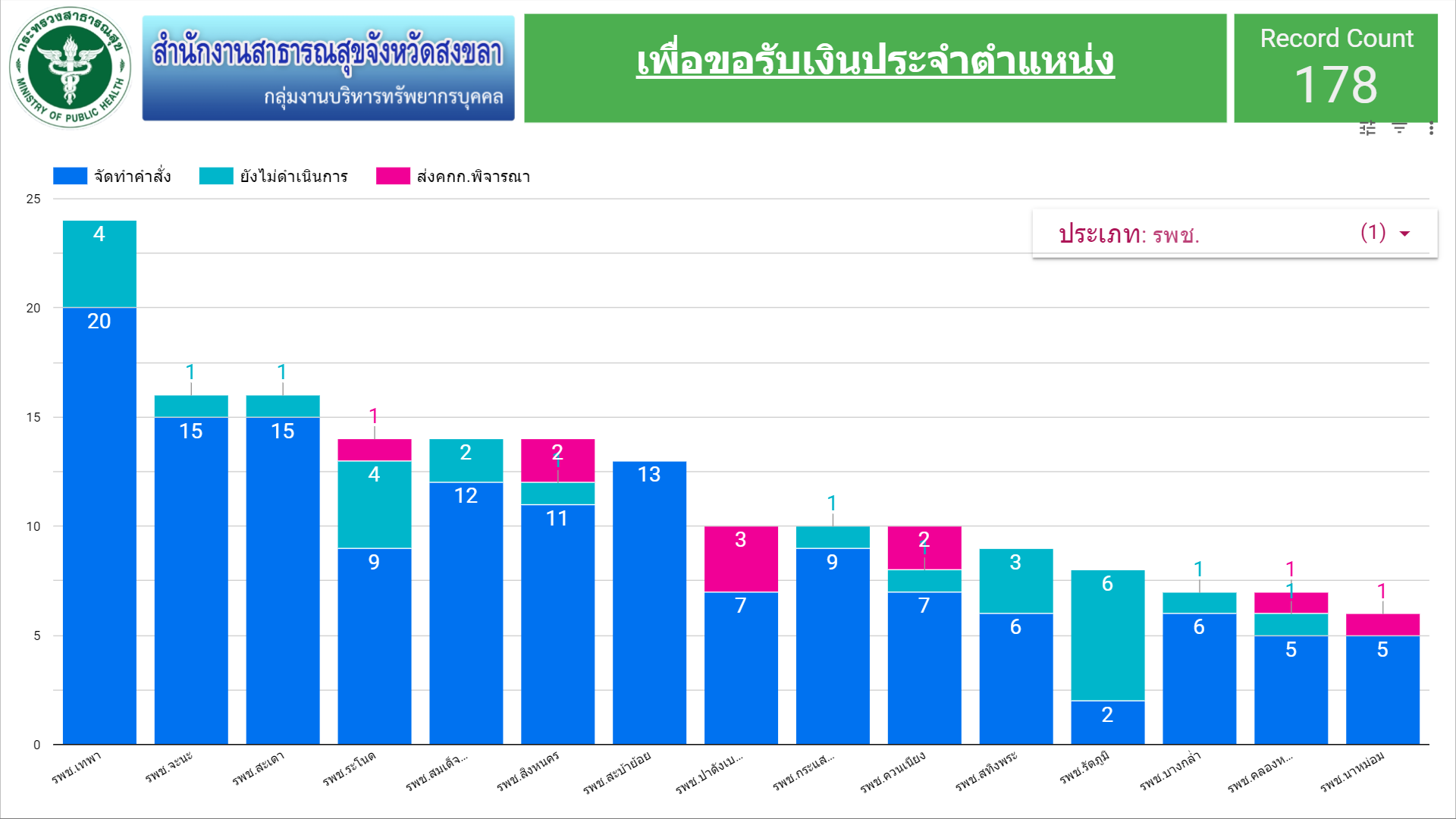 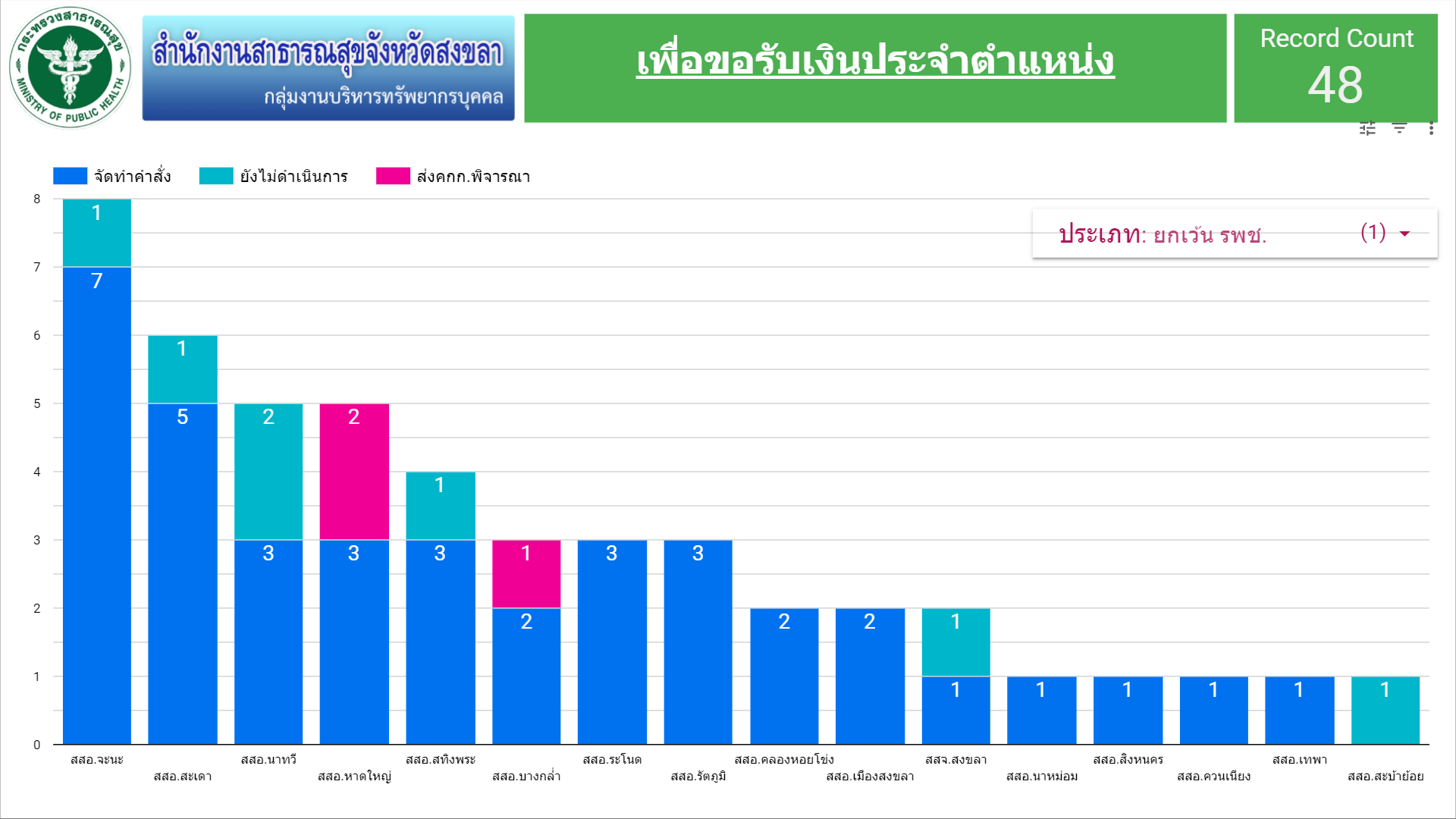 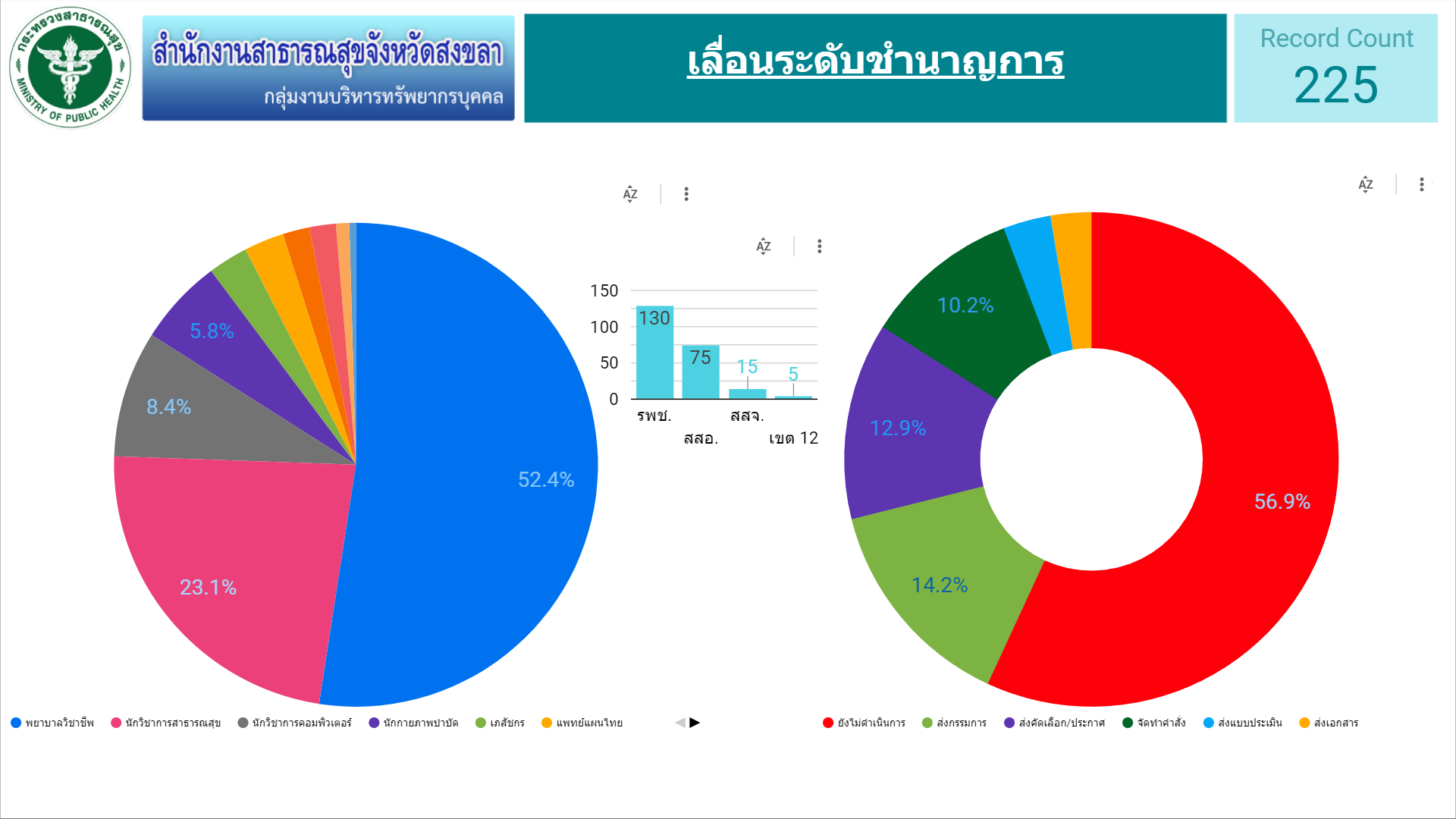 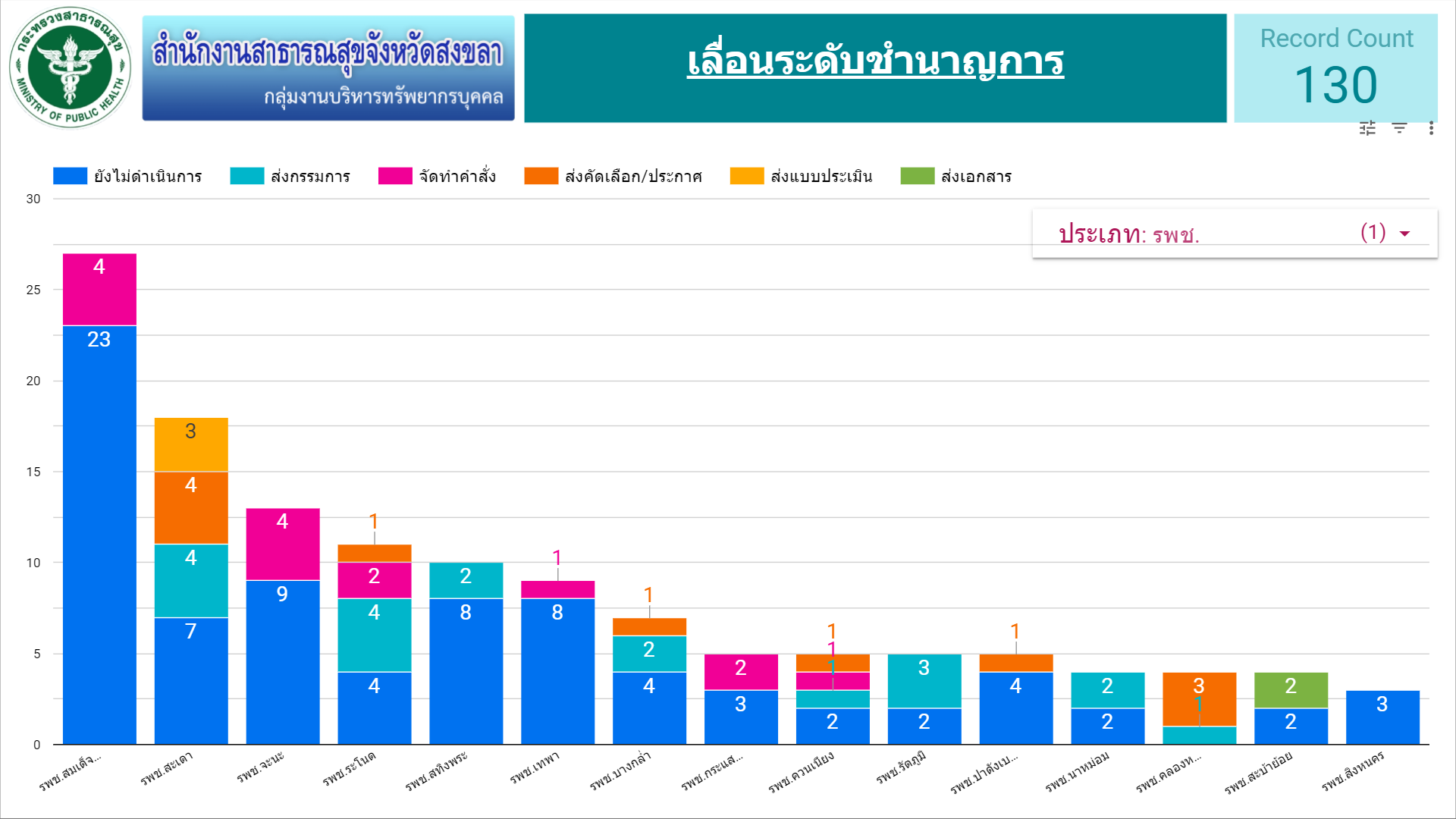 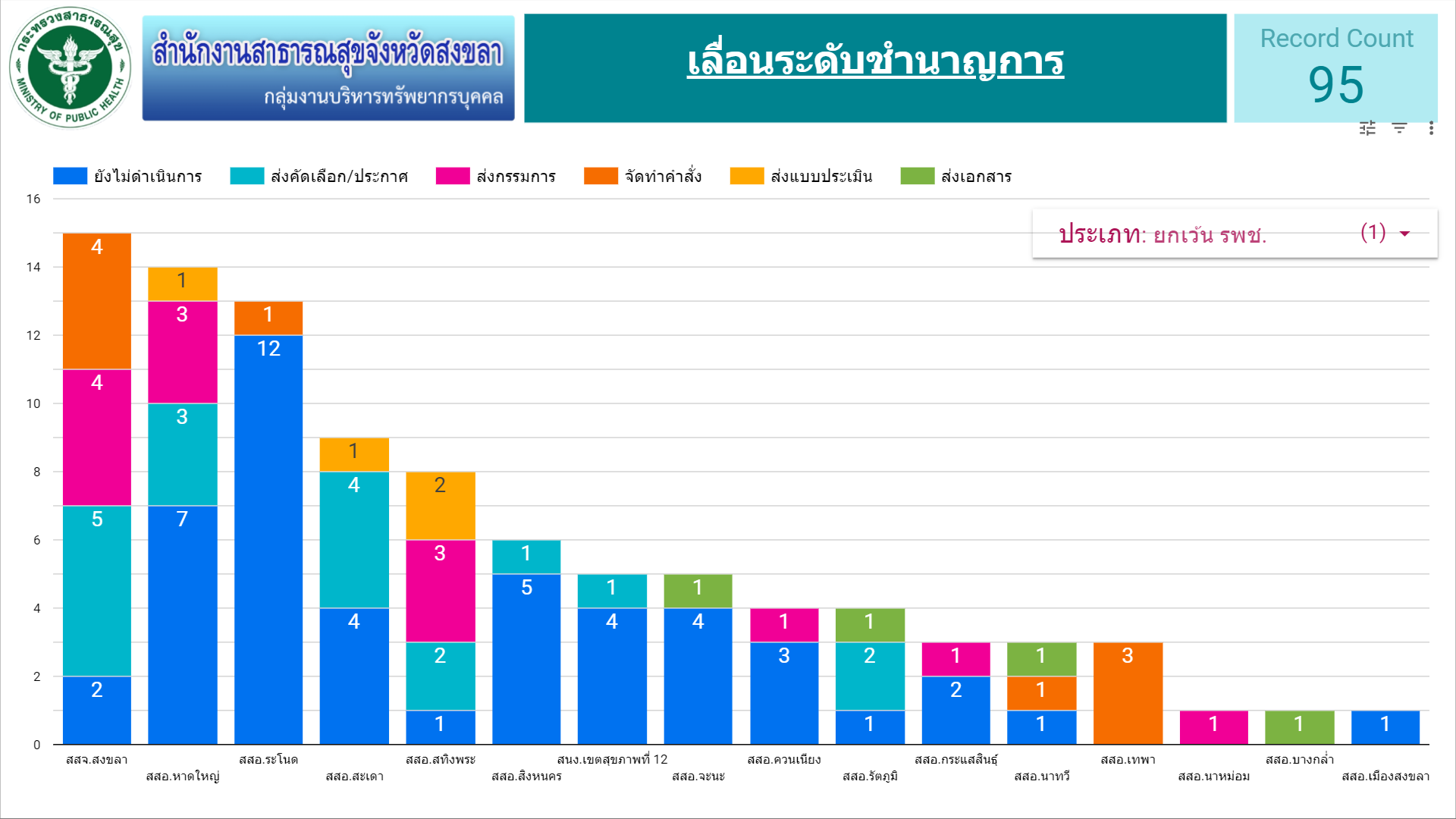 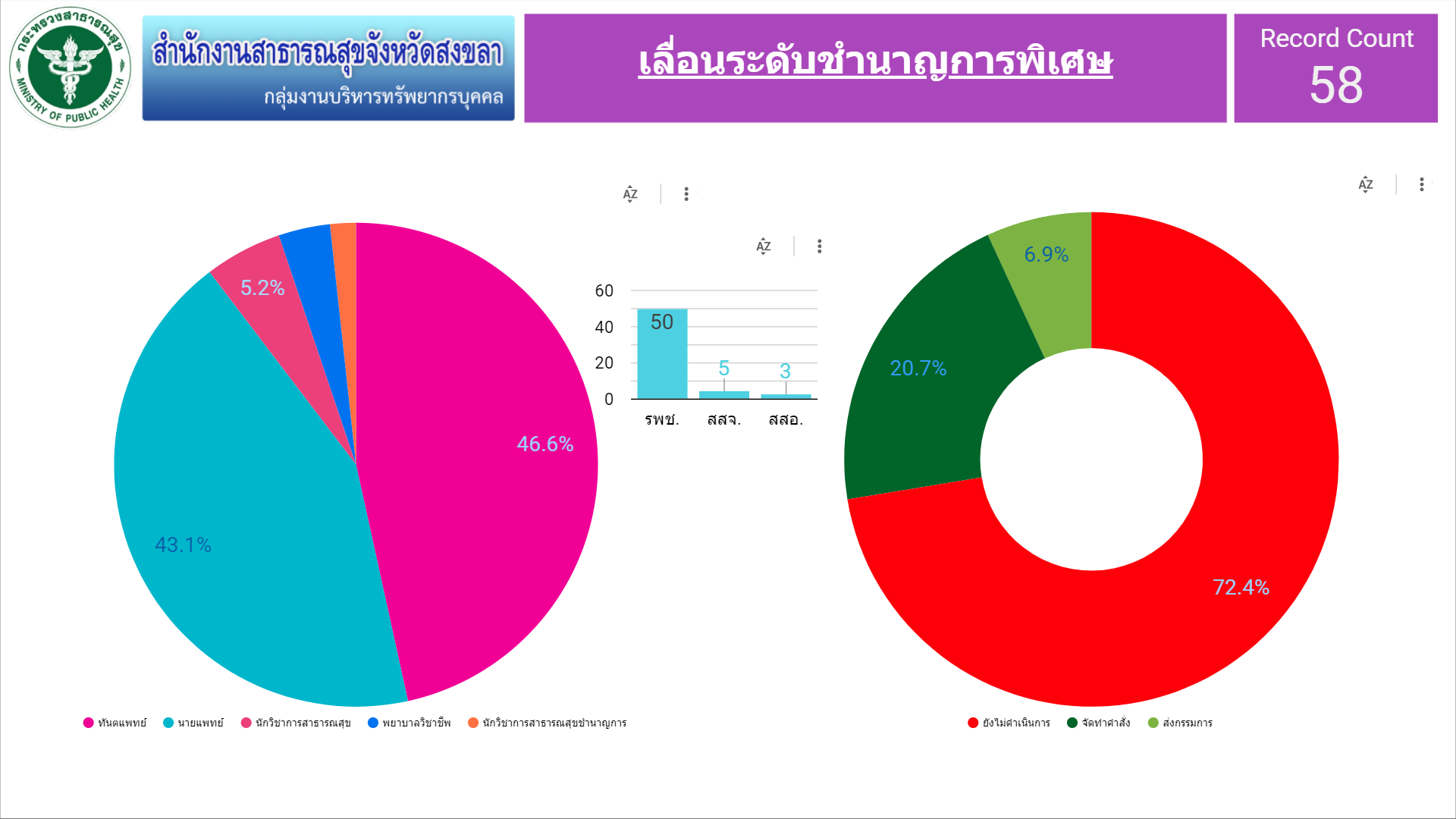 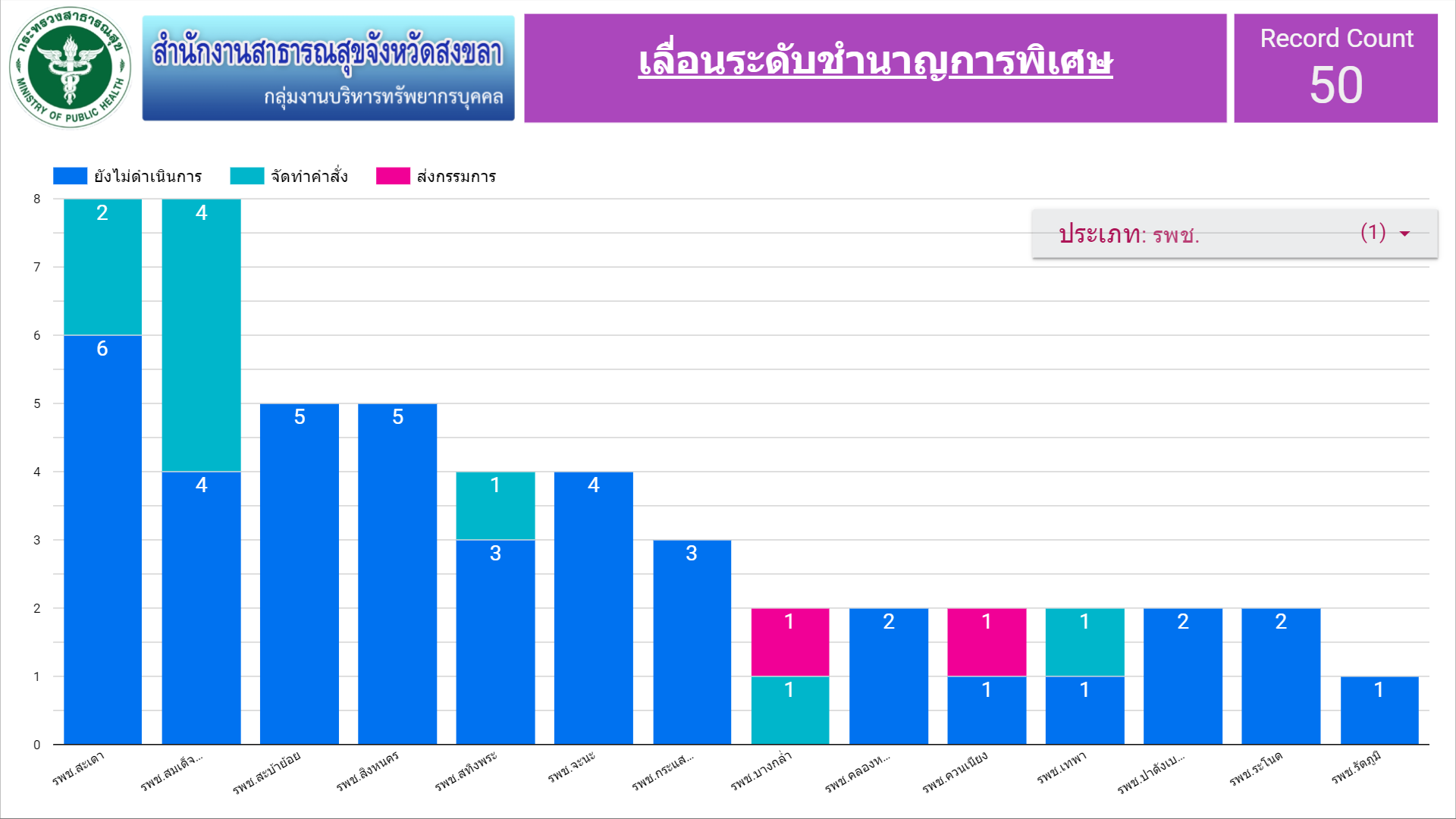 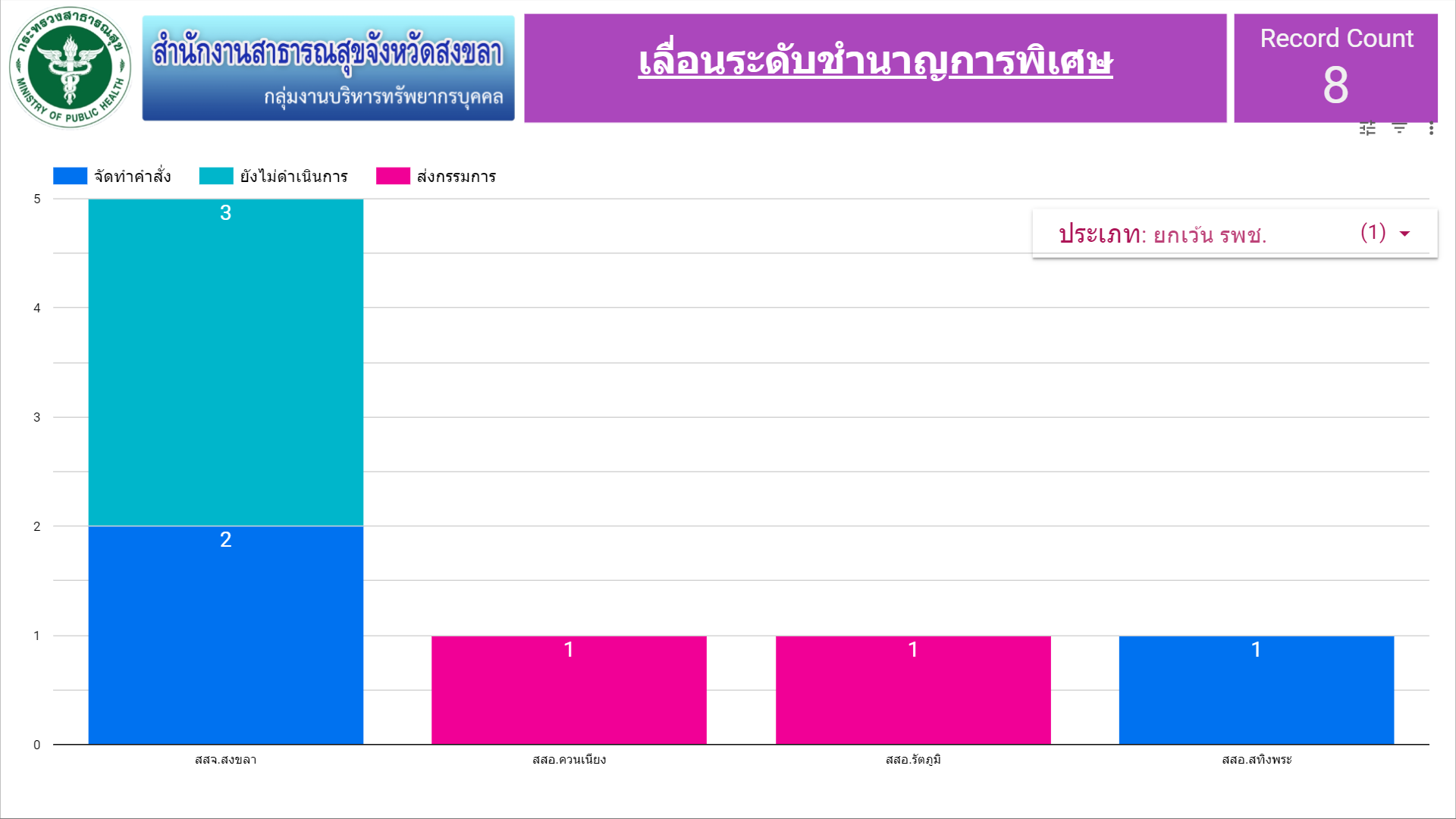 ความก้าวหน้าการบริหารตำแหน่งว่าง
ข้อสั่งการ	จากการประชุมคณะกรรมการ CHRO จังหวัดสงขลา ครั้งที่ 2/2565 
	วันที่ 12 กันยายน 2565 ขอให้หน่วยงาน ดำเนินการ ดังนี้
จัดทำแผนความความต้องการกำลังคน ประจำปี พ.ศ. 2566 ให้ครอบคลุมความต้องการอัตรากำลังทั้งตำแหน่งข้าราชการ หรือการจ้างงานประเภทอื่น
ตำแหน่งที่ต้องการได้รับจัดสรรเพิ่ม
แผนพัฒนากำลังคน และการกำหนดตำแหน่งสูงขึ้น
*โดยให้จัดเรียงตามลำดับความสำคัญตามความต้องการ และส่งภายในวันที่ 21 ตุลาคม 2565*
การบริหารตำแหน่งว่าง สสจ.สงขลา
253 อัตรา
การบริหารตำแหน่งว่าง สสจ.สงขลา
ดำเนินการแล้วเสร็จ (มีคำสั่ง) (57)
ระดับเชี่ยวชาญ (8)
ระดับชำนาญการพิเศษ (15)
ผอ.รพ.สต. (14)
ระดับอาวุโส (4)
หน่วยงานขอเกลี่ยอัตรากำลัง (1)
รับย้าย/รับโอน (41)
บรรจุผู้สอบแข่งขัน (12)
บรรจุผู้ได้รับการคัดเลือก (35)
นำเสนอ CHRO (43)
หน่วยงานขอปรับปรุงตำแหน่ง (7)
ยุบกำหนดตำแหน่ง (13)
บรรจุกลับ (0)
ตำแหน่งว่าง เขต (3)
ดำเนินการแล้วเสร็จ (มีคำสั่ง) (57)
ระดับเชี่ยวชาญ (8)
ระดับชำนาญการพิเศษ (15)
ระดับอาวุโส (4)
ผอ.รพ.สต. (14)
รับย้าย/รับโอน (41)
รับย้าย/รับโอน (41)   (ต่อ)
รับย้าย/รับโอน (41)   (ต่อ)
บรรจุผู้สอบแข่งขัน (12)
บรรจุผู้ได้รับการคัดเลือก (35)
หน่วยงานขอเกลี่ยอัตรากำลัง (1)
หน่วยงานขอปรับปรุงตำแหน่ง (7)
ยุบกำหนดตำแหน่ง (13)
นำเสนอ CHRO (43)
ตำแหน่งว่าง เขต (3) : นักวิเคราะห์นโยบายและแผน, นักวิชาการพัสดุ, นักวิชาการเงินและบัญชี
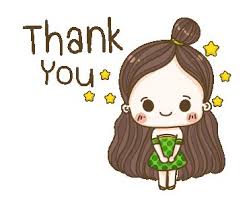